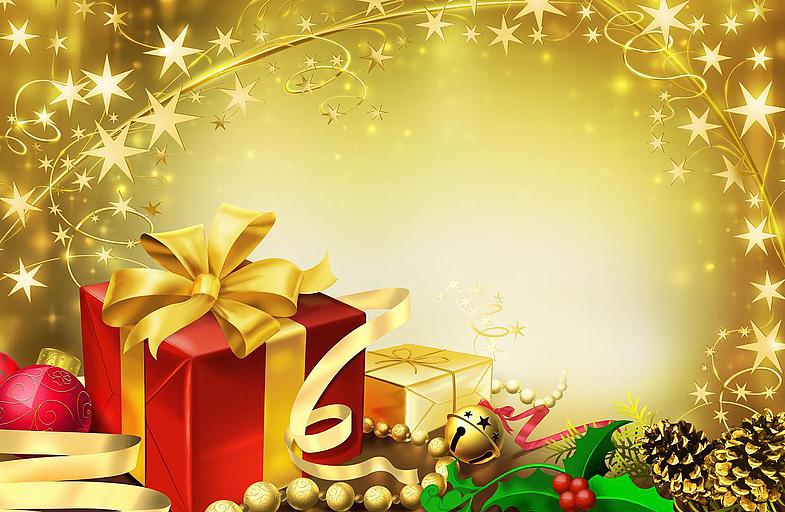 Презентация на тему:
    «Новогодний праздник»

 
                                                      подготовила: Воспитатель   Каменская Л.Н,
                                                                                МАДОУ ЦРР Д/С № 10 «Чайка»
Во все времена у разных народов отмечалось наступление Нового года. Но не всегда этот праздник отмечали 1 января.
Новый год в Англии
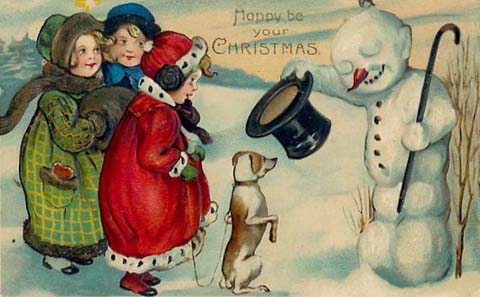 Например, англичане еще 200 лет назад праздновали Новый год 26 марта.
В семейном кругу очень часто церемония распределения подарков проводилась по традиции - путем жребия. Обязательно соблюдался обычай, рассылать открытки с рождественским сюжетом всем знакомым.
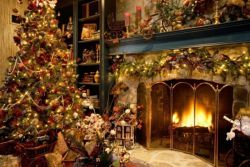 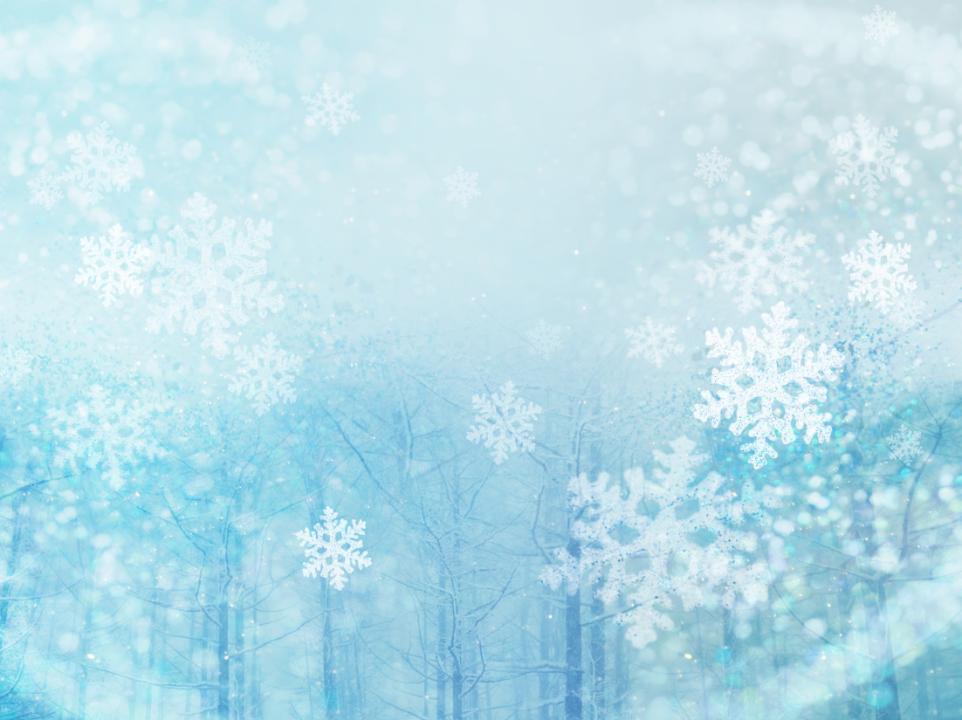 Новый год в Греции
В Греции первое января считалось очень важной датой, так как помимо первого дня года для греков 1 января – это День Святого Василия. Святой Василий был благодетелем для детишек. Он приходил к детям ночью с подарками, которые клал в ботинки у камина. В Новый Год греки собирались за праздничным столом и обменивались подарками.
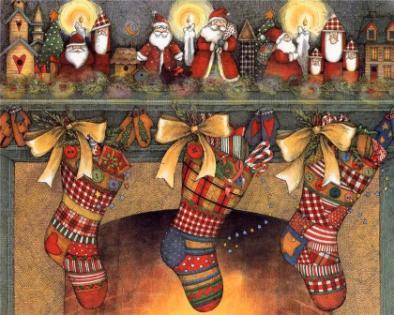 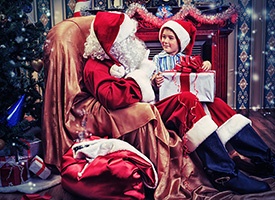 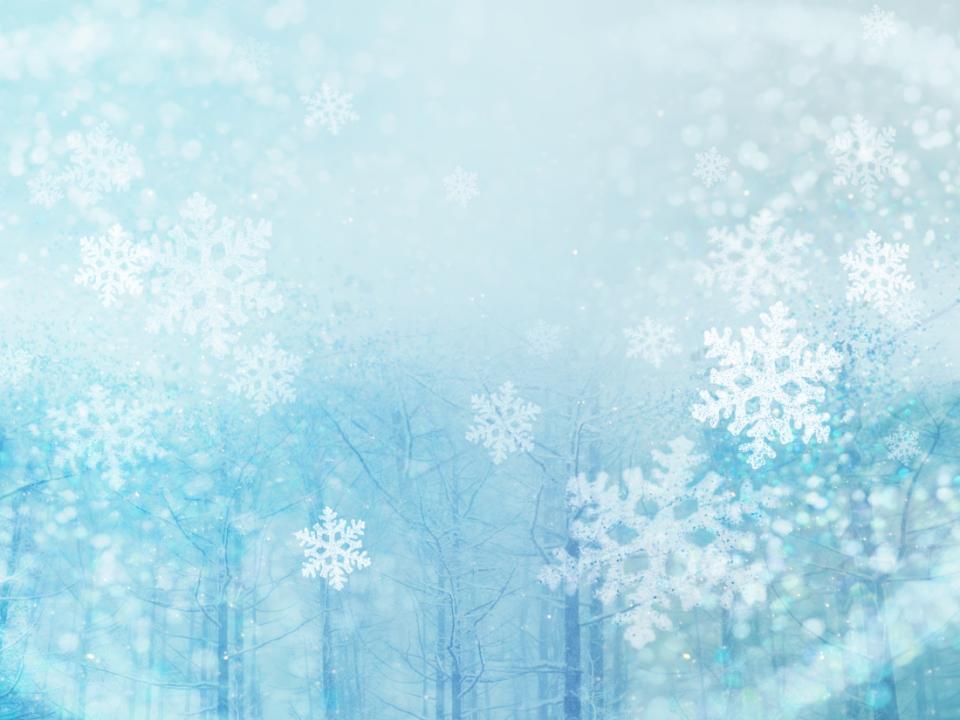 Новый год в Италии
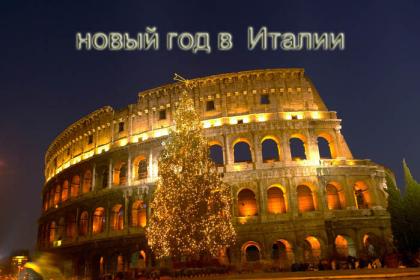 В Древнем Риме Новый год – 1 января- всегда отмечался весело и шумно. В этот день римляне дарили друг другу подарки (сладости, мёд, плоды, ценные предметы).
В
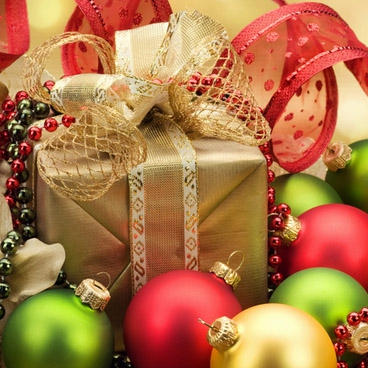 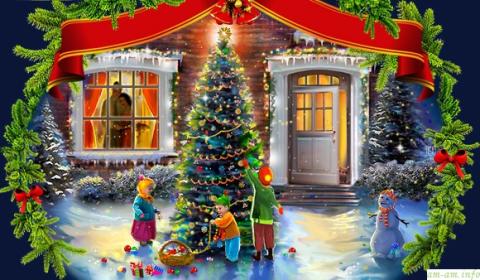 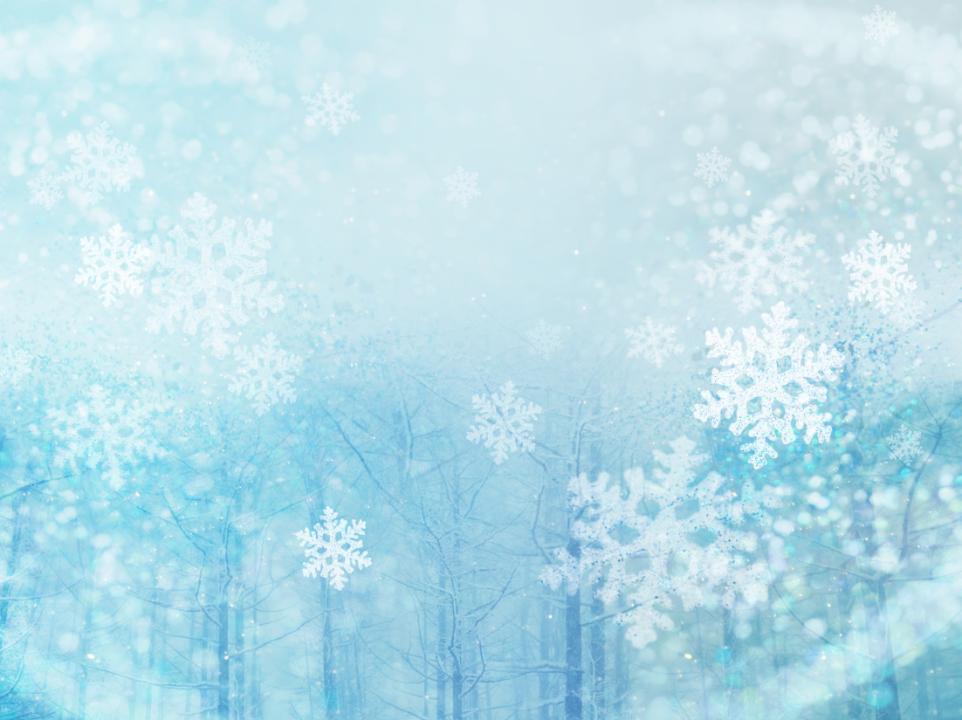 Новый год на РУСИ
В Древней Руси новый год начинался 1 сентября. В 1699 году царь Пётр I издал указ, в котором велел перенести празднование Нового года на 1 января. В честь Нового года царь приказал все дома украшать сосновыми и еловыми ветками. Люди должны  были ходить в гости и поздравлять друг друга.
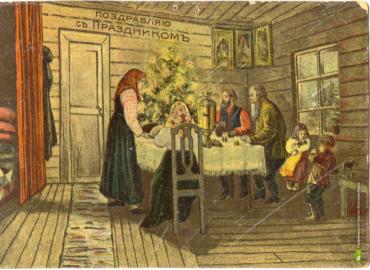 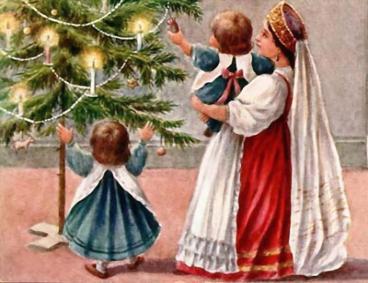 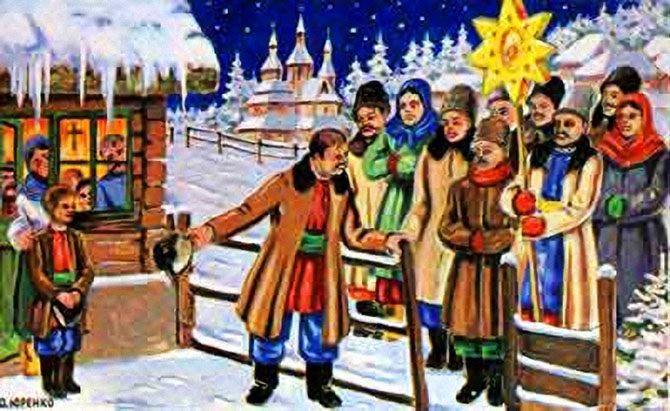 Новогодние подарки
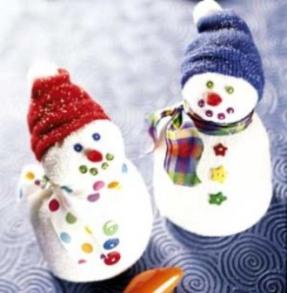 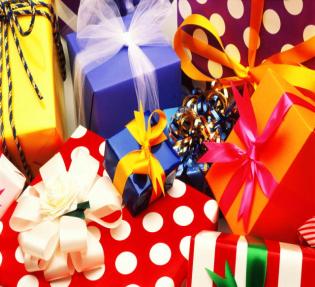 Спасибо за внимание!